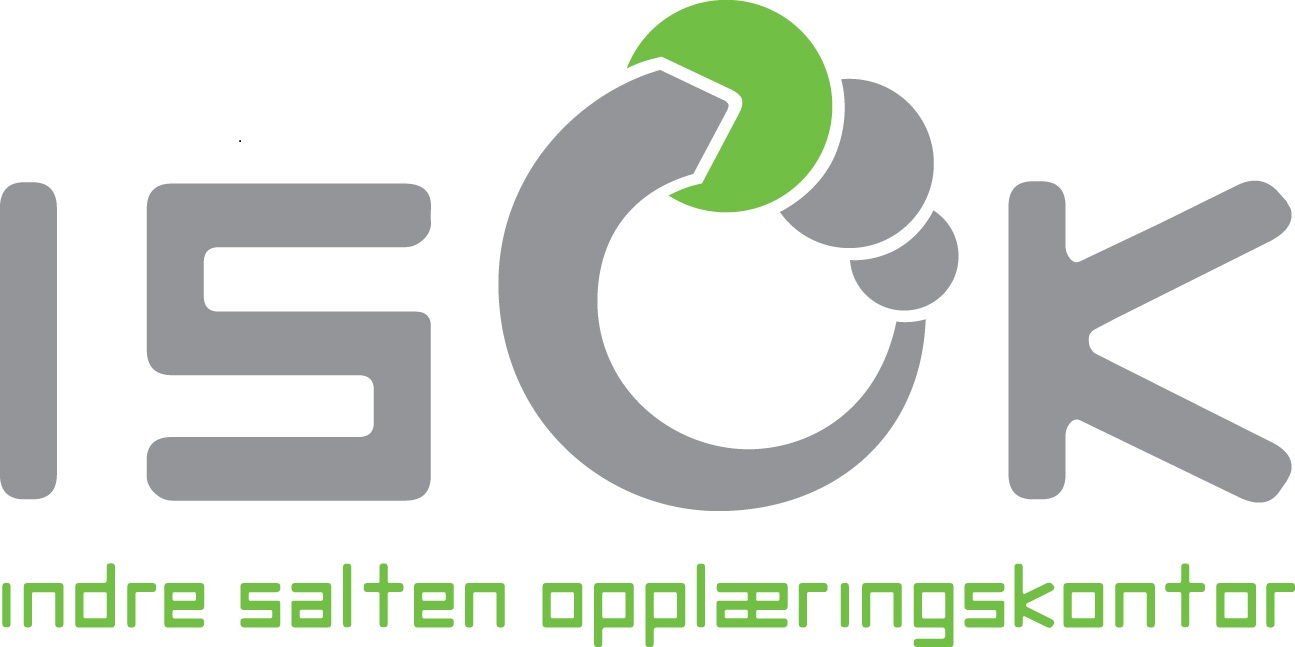 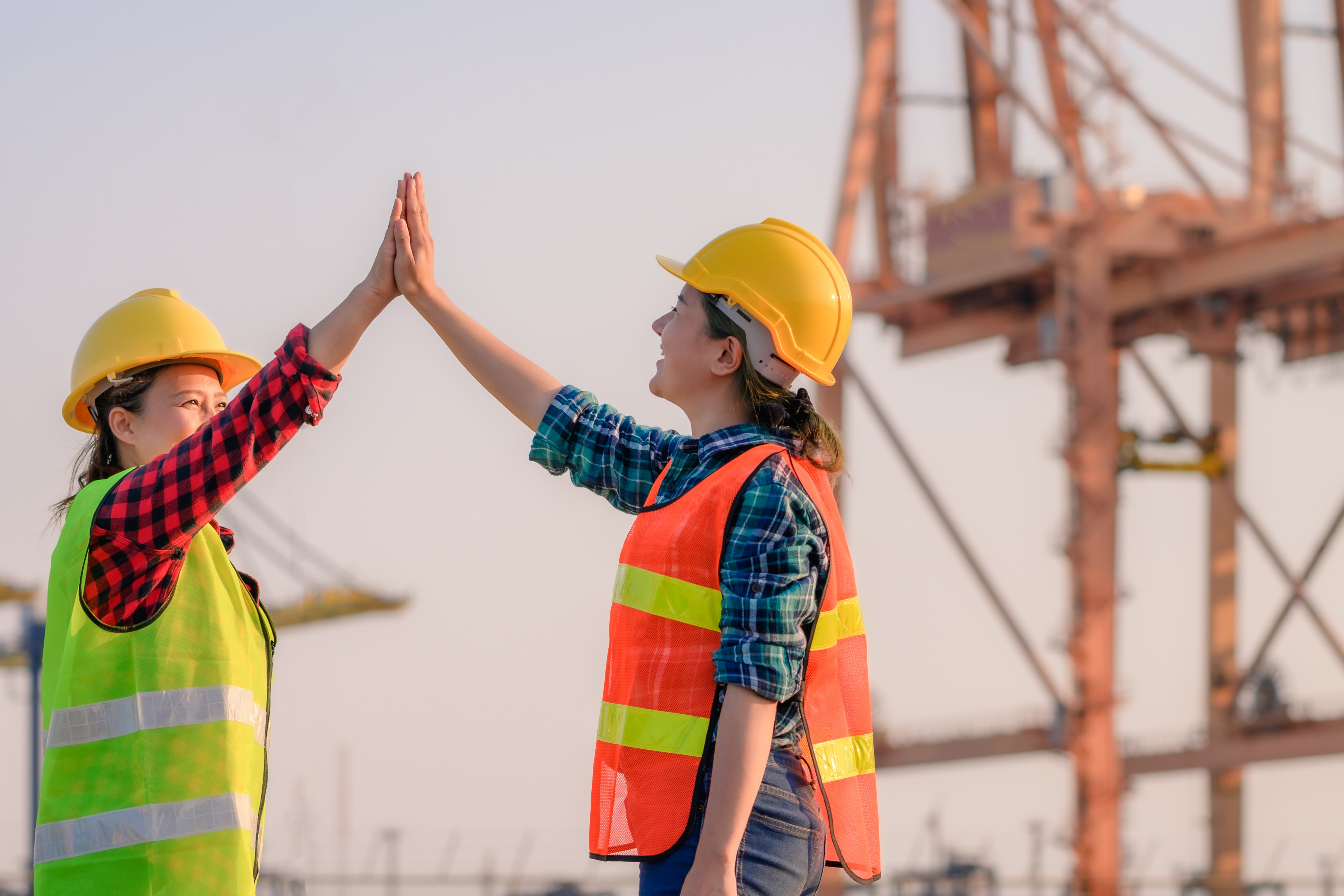 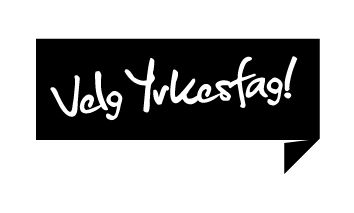 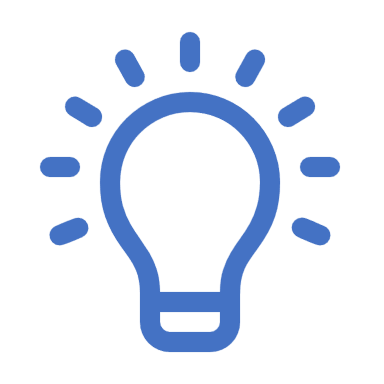 Ka ska du bi?
NHOs Kompetansebarometer for 2022 – fra 03.03.23
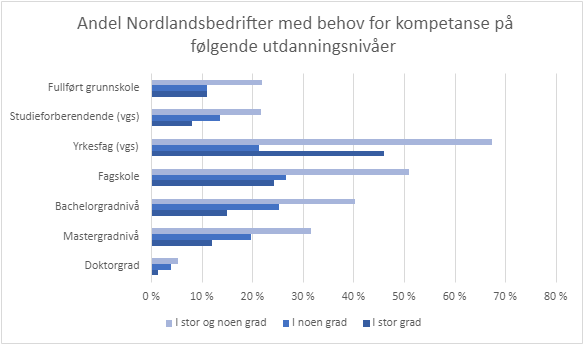 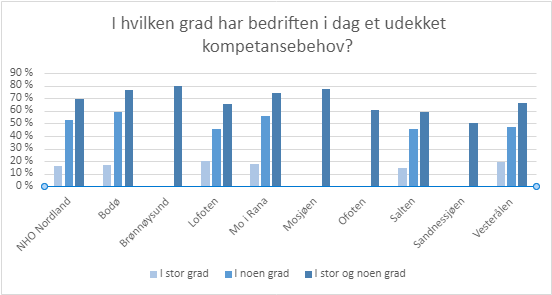 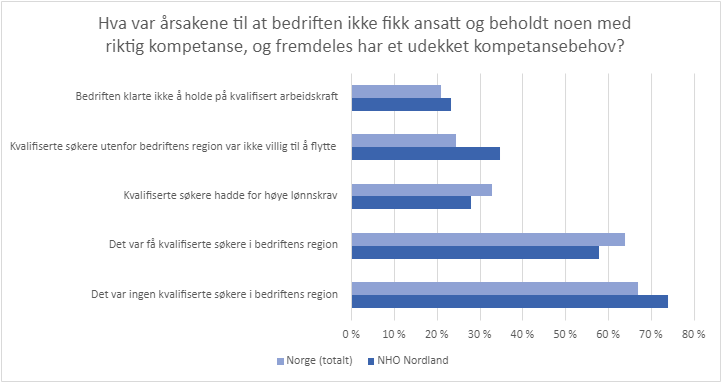 Yrkesfaglig kompetanse NHO-bedriftene i Nordland trenger:
 
37 prosent oppgir Teknologi- og industrifag 
33 prosent oppgir Bygg- og anleggsteknikk 
22 prosent oppgir Elektro- og datateknologi 
21 prosent oppgir Salg, service og reiseliv 
19 prosent oppgir Håndverk, design og produktutvikling 
15 prosent oppgir Restaurant- og matfag
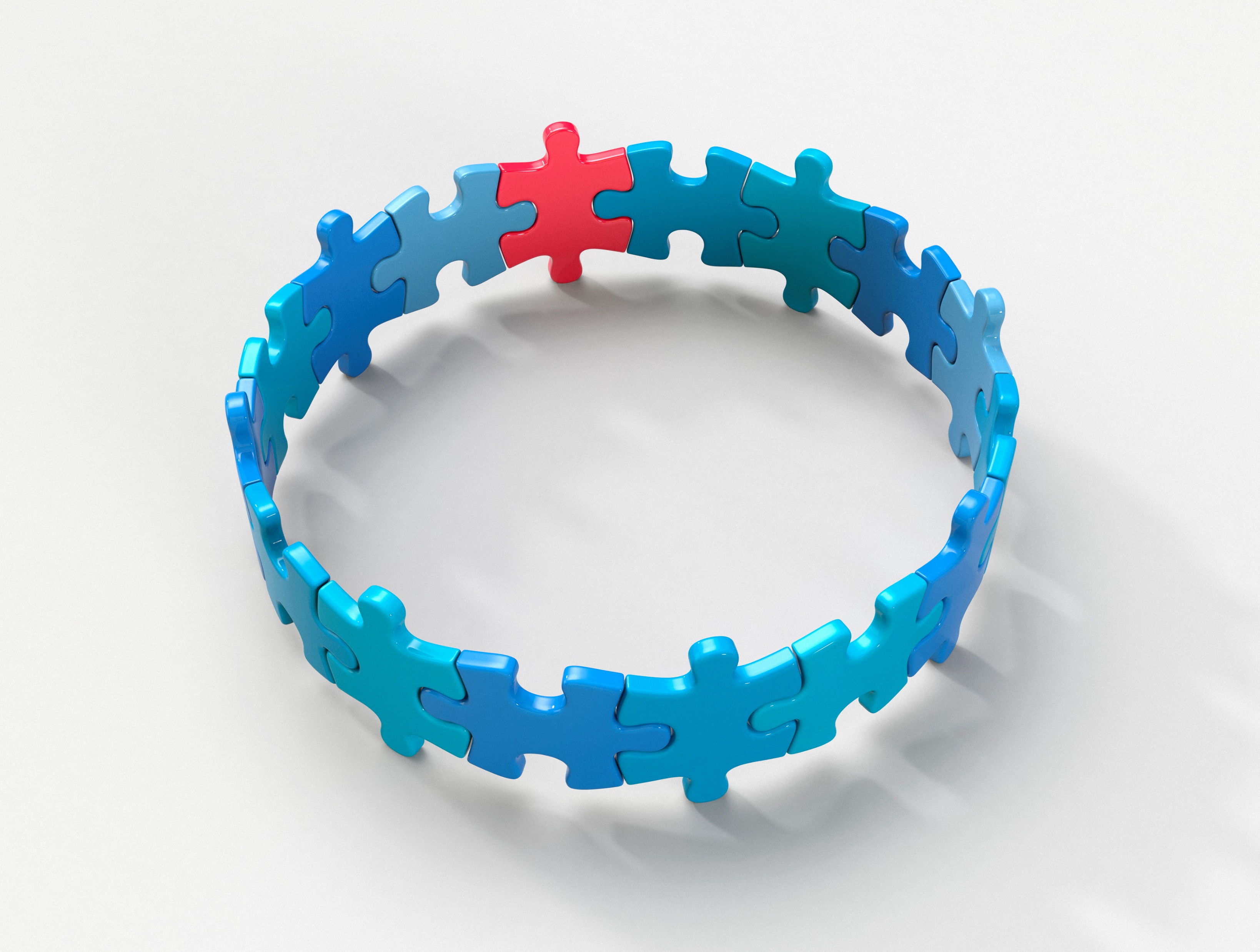 IKT-kompetanse – et udekket fagområde 
44 prosent av NHO-bedriftene i undersøkelsen oppgir at i stor og noen grad har et udekket IKT-kompetansebehov i en mer digital verden. 
43 prosent oppgir innenfor administrative oppgaver 
42 prosent oppgir innenfor digital sikkerhet 
41 prosent oppgir innenfor kommunikasjon og samarbeid på digitale plattformer 
39 prosent oppgir innenfor å publisere informasjon på digitale plattformer
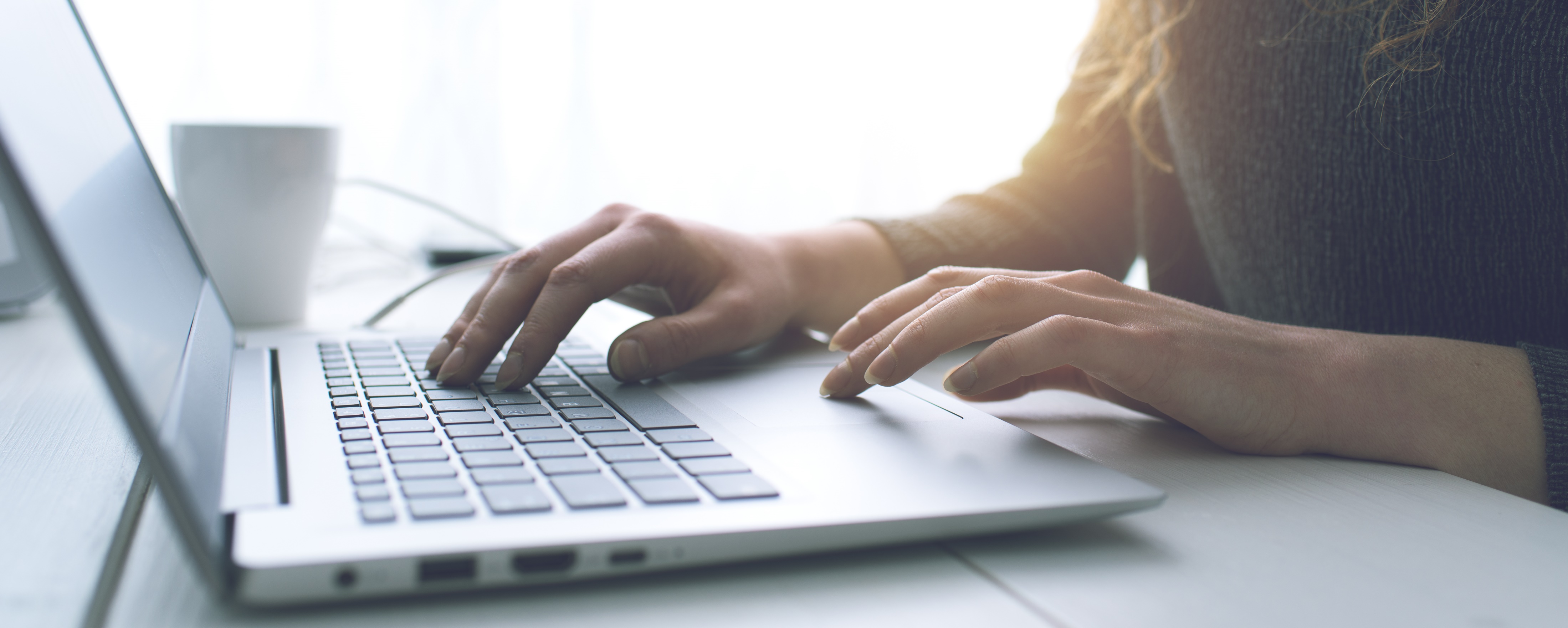 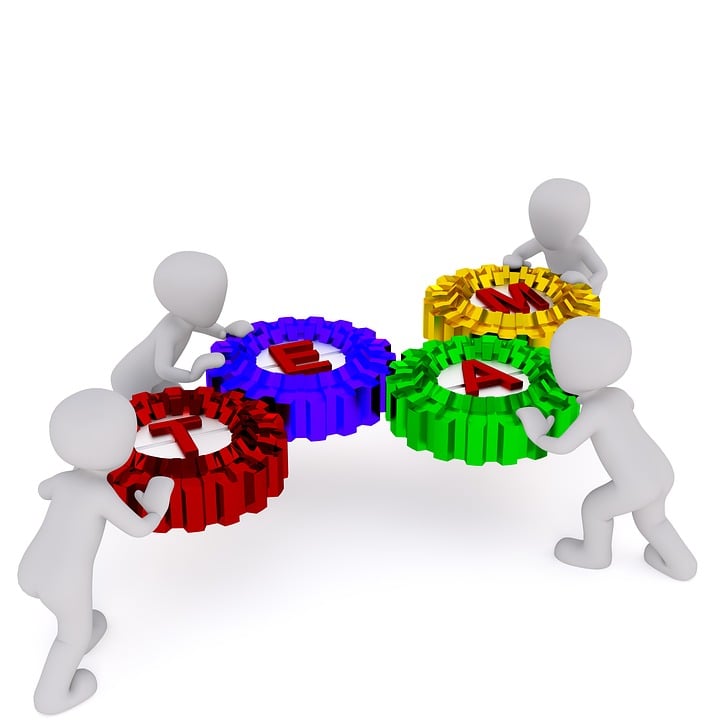 Konsekvenser av manglende kompetanse 

Taper kunder
Må utsette eller stoppe utbygging og vekstplaner

Dette viser at det er full fart i Nordland og at vi har gode år foran oss, men vi må få rekruttert flere!
Stor etterspørsel etter lærlinger i flere fag! 😊
I 2022 manglet bedriftene totalt 2 610 lærlinger, først og fremst fordi det ikke finnes nok søkere.  6 av 10 bedrifter i Nordland er lærebedrifter.
Hvilke yrker skal man satse på?– (Sørfold, Fauske, Saltdal og Beiarn)

Alle Kommunene: 

Stort behov for lærlinger i Helsearbeiderfaget – Eldrebølgen – Vi har for lite arbeidskraft for å ta vare på de eldre i årene som kommer. Vi får flere eldre, men færre yrkesaktive framover. 

Teknologi og Industrifagene:

Kjemiprosessfaget, Sveisefaget, Produksjonsteknikkfaget, Industrimekanikerfaget, Industrimontørfaget, Bilfaget, Yrkessjåførfaget  osv.

Elektrofagene:

Elektrikerfaget, Automatiseringsfaget, Energimontører, Elektroreparatørfaget osv. 

Bygg- og anleggsfagene: Her er vi veldig spent på om høy rente, høye matpriser får store konsekvenser for Byggfagene framover

Tømrerfaget, Betongfaget, Malerfaget, Rørleggerfaget, Fjell- og bergverksfaget osv.

Servicefagene:

IT-driftsfaget
Service og administrasjonsfaget
Salgsfaget

(Havbruk og restaurant og matfag har egne Opplæringskontor – Fiske og fangst er mest populært nå)
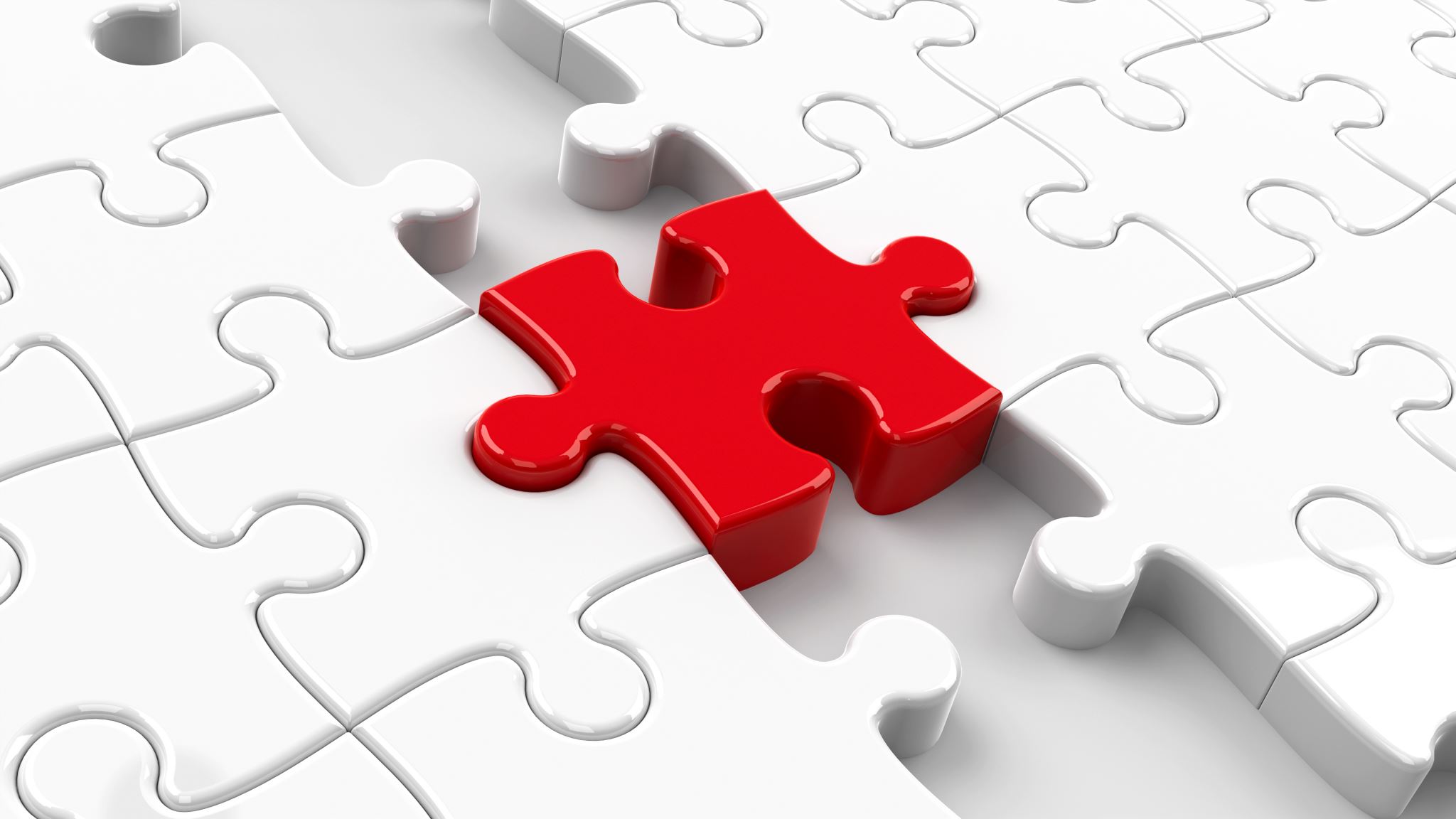 Lærling
En elev som (som regel) har fullført VG1 og VG2 og skal ut i læretid for å få Fag-/Svennebrev
Læretiden er vanligvis 2 år, noen fag har læretid 1 år og 2,5 år. (Fins mange ulike varianter her)
Lærlingelønn i læretiden – slipper kanskje studielån?
Et fagbrev er et bevis på at man har fullført et Yrkesfaglig utdanningsprogram
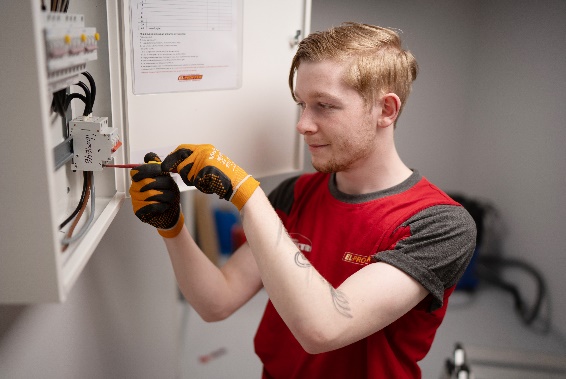 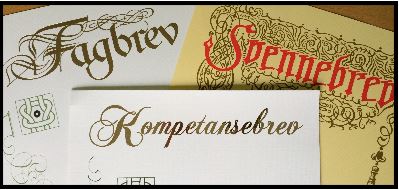 Lærekandidat
Ingen teorikrav – man skal ikke lære alle kompetansemålene i læreplanen – intern plan

Som 16 åring blir opplæringstiden 4 år – Får Kompetansebrev, ikke Fagbrev

Får lønn slik som lærlingene – lav lønn de første årene pga lang opplæringstid
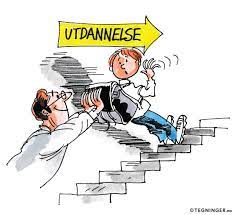 10 Yrkesfaglige utdanningsprogram
Bygg- og anleggsteknikk – Fins ved Fauske vgs
Elektro og datateknologi – Fins ved Saltdal vgs
Frisør, blomster, interiør og eksponeringsdesign – Fins ved Bodin vgs
Helse- og oppvekstfag – Fins ved Fauske vgs
Håndverk, design og produktutvikling (Sjeldne fag, fins rundt omkring i landet)
Informasjonsteknologi og medieproduksjon – Fins ved Bodin vgs
Naturbruk – Akvakultur/fiske og fangst fins på Inndyr, Landbruk fins i Mosjøen
Restaurant- og matfag – Fins ved Bodø vgs
Salg, service og reiseliv – Fins ved Bodø vgs
Teknologi og industrifag – Fins ved Fauske vgs (VG1) og Saltdal vgs (VG1 og VG2), og andre skoler
Arbeidsuke/Utplassering

Finne riktig bedrift/yrke i utplasseringsperioden 
Gjøre et godt inntrykk – våken, rene klær, dusjet osv. 
Være interessert og motivert 
Presis oppmøte – kom gjerne 5 min. før oppstart – ikke kom for sent..
Gi beskjed i god tid til rett person hvis man er syk
Vær sosial i pausene – spis lunsj sammen med kollegaene
Legg vekk mobilen – ikke se film, sende snapper, være på TikTok på jobb
Være høflig – HTH-regelen: HEI, TAKK og HA DET!
Energidrikker bør unngås – veldig høyt inntak = mange bivirkninger
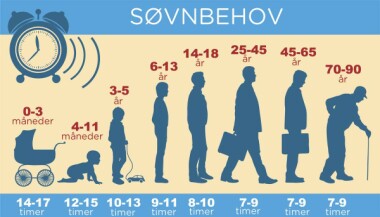 Det er de med Fagbrev i bunnen som er A-laget blant Ingeniørstudentene 

Næringslivet foretrekker ingeniører som har fagbrev som bakgrunn 

Med fagbrev kan man også gå Fagskole – forskjellige skoler/linjer

Påbygging etter læretiden er enklere, færre fag – fører til generell studiekompetanse.

Med fagbrev kan man også komme inn ved enkelte høyskoler/universitet gjennom Y-veien uten å ha gått forkurs/påbygging. 

(Her må man sjekke med de ulike Universitetene og Høgskolene)
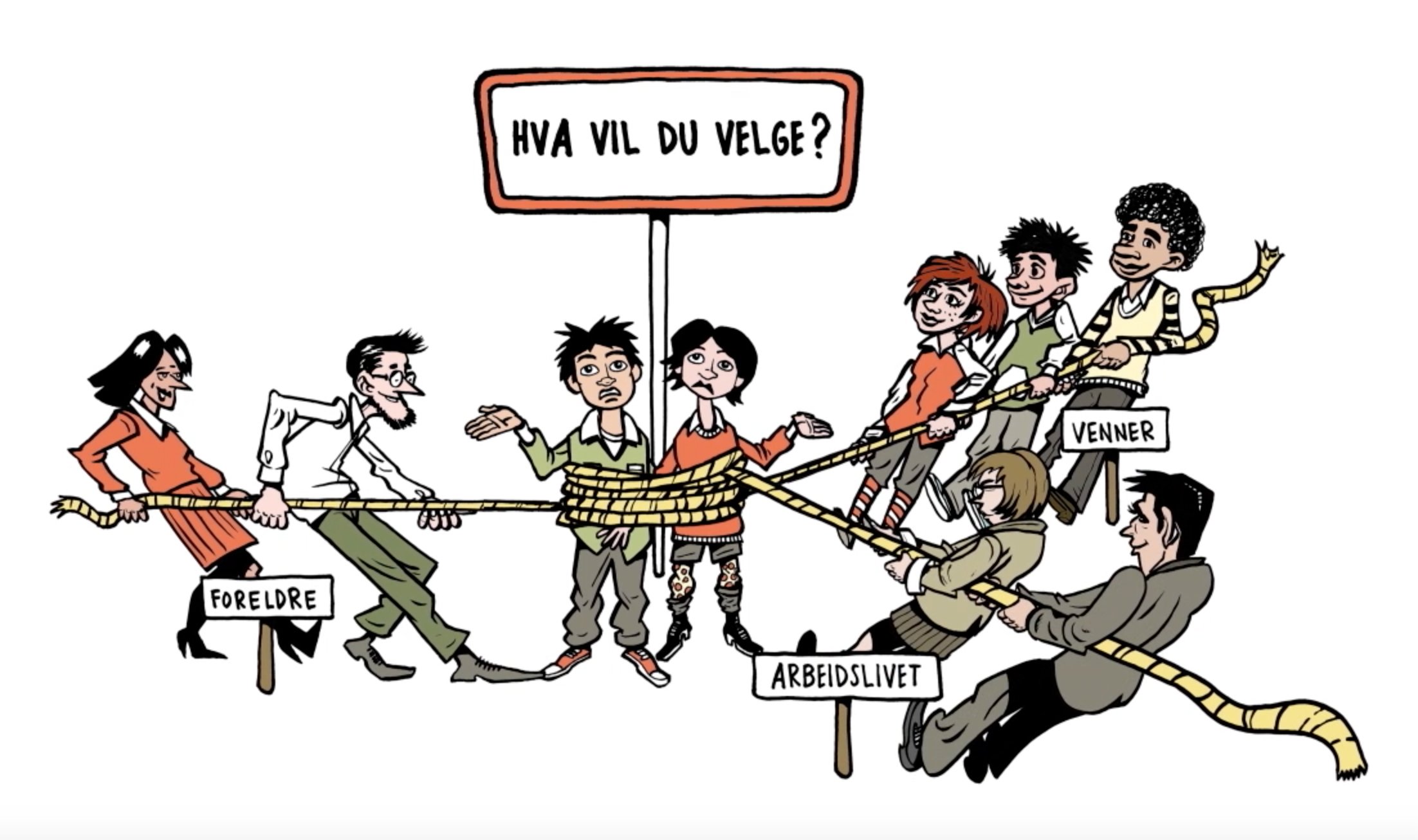 Yrkesfag er et veldig fleksibelt løp – velger man «feil» på videregående så er det lurt å fullføre året, før man velger på nytt. 
Slik at man får med seg fellesfagene videre (norsk, engelsk, matte, samfunnsfag, naturfag, kroppsøving)

Man kan ha gått Helsefag og bli lærling i Tømrerfaget, tar litt lengre tid, men er fullt mulig. 😊
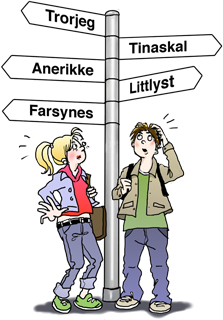 Noen tips!

Finn ut hva man har lyst til å bli, velg ut fra interesser, og ønsker man selv har

Tørre å velge utradisjonelt – kvinnelig tømrer, mannlig helsefagarbeider osv. 

Ønsker man å bo hjemme, eller må du flytte på hybel under utdanningsløpet

Ønsker man å jobbe i en lokal bedrift her i Indre Salten, sjekke mulighetene. 

Foreldrene har størst påvirkningskraft – sett dere inn i utdanningsprogrammene

Prognosene sier også at Norge vil mangle ca. 100 000 fagarbeidere i 2035
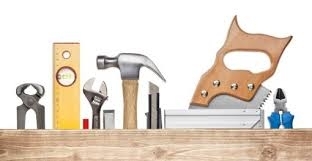 (Forventningene til lærlingene når de kommer ut i bedrift)
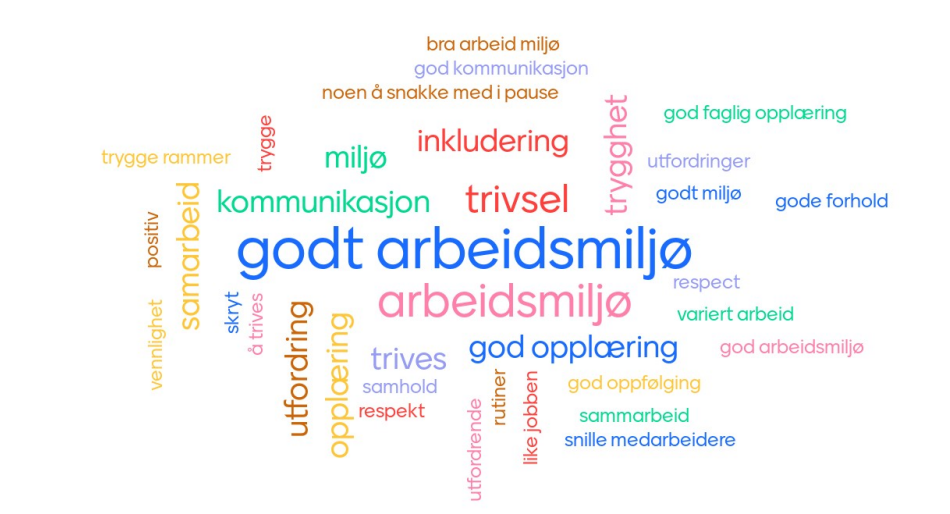 LO, NHO og Samfunnsløftet - kampanje
Tips – søk sommerjobb – kampanjen 1000 sommerjobber!
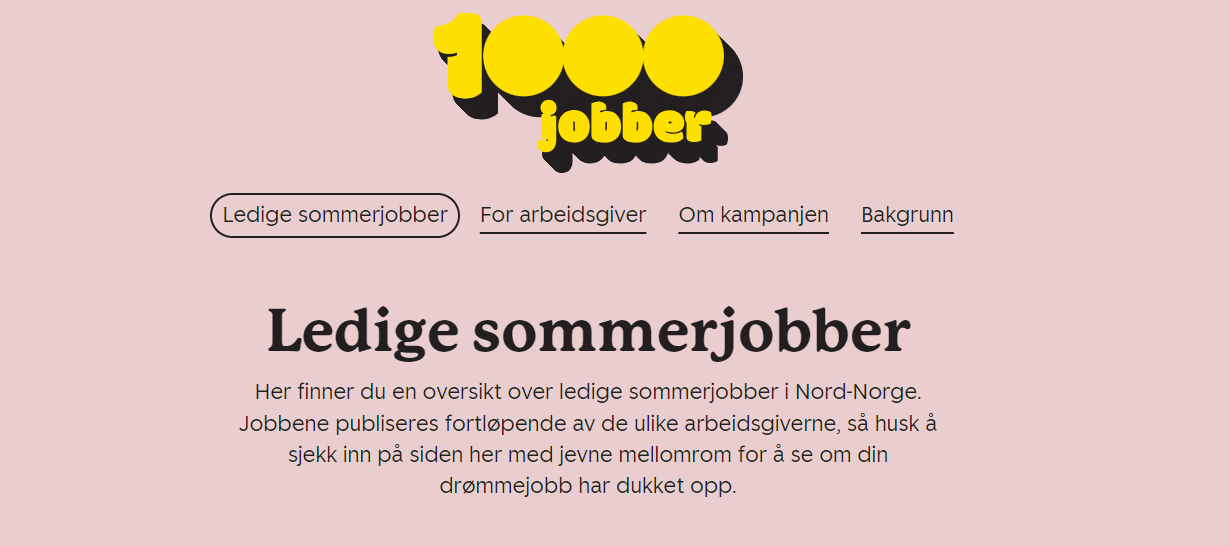 Kampanjen starter i mars 2024
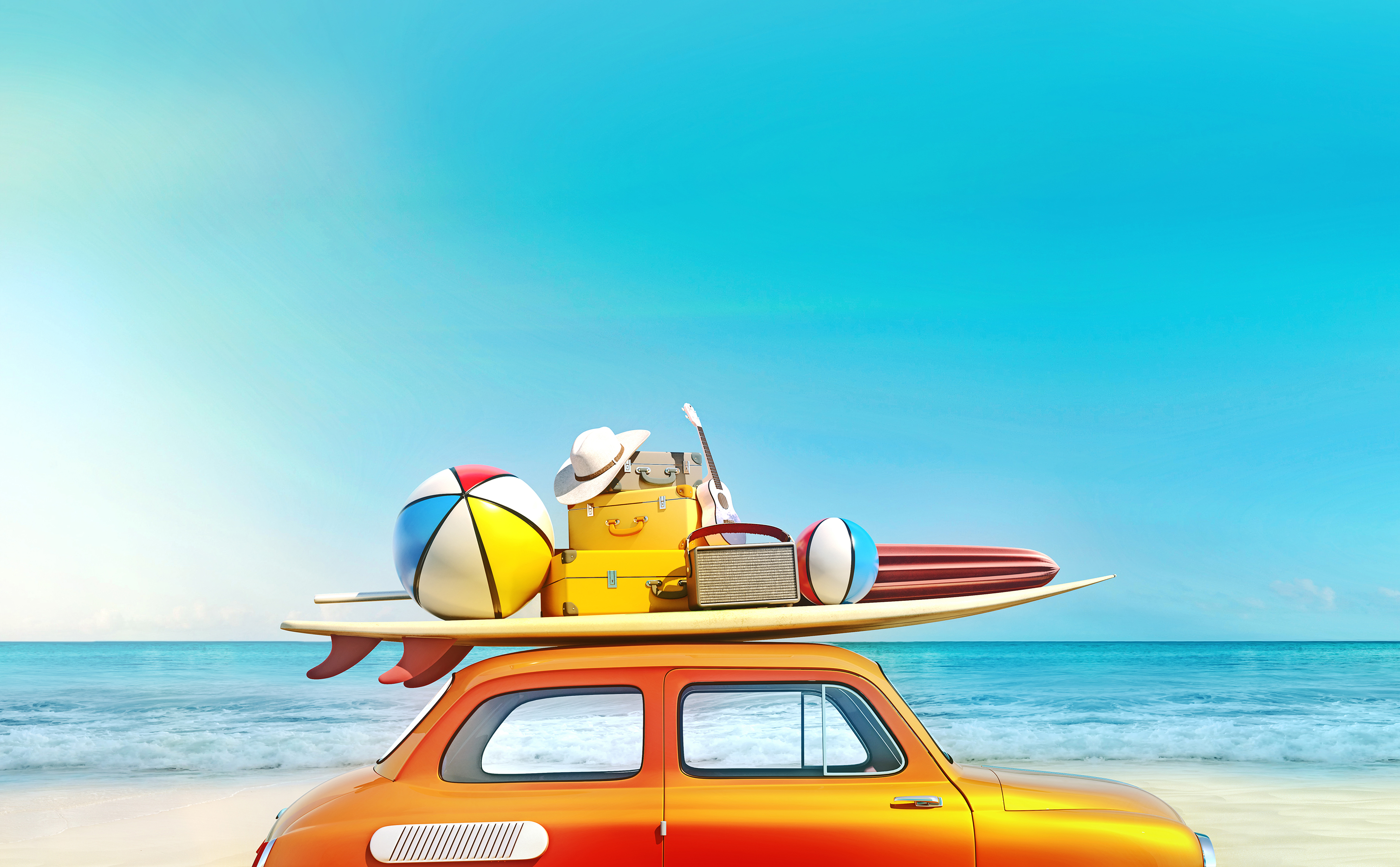 Registrering for arbeidsgivere starter i januar 2024
Næringslivet i Nordland etterspør flere med yrkesfaglig kompetanse

Nyttige nettsider:
Utdanning.no
Vilbli.no
Velgteknologi.no
Gnizt.no
Blitomrer.com


isok@isok.no
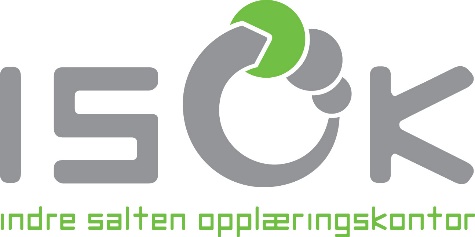 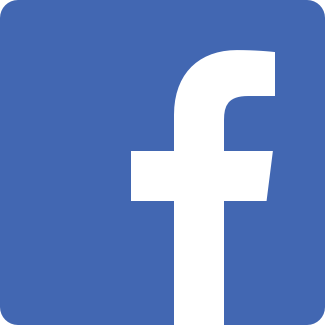